“CONTINUING A  LEGACY OF EXCELLENCE”
TUSKEGEE AIRMEN GLOBAL ACADEMY
TUSKEGEE AIRMEN GLOBAL ACADEMY
“Continuing a Legacy of Excellence”
GO Team Meeting 
September 20, 2023
4:00 pm
TUSKEGEE AIRMEN GLOBAL ACADEMY
“CONTINUING A  LEGACY OF EXCELLENCE”
GO Team Meeting #1
Agenda Topics
Call to Order
Roll Call 
Action Item
Approval of Agenda 
Previous Minutes 
Fill Vacant position 
School Strategic Plan
School Priorities Review
SMART Goals
Data Discussion 
Spring MAP 
GMAS Results 
Principal’s Report 
Current Enrollment & Leveling 
Information about our school
TUSKEGEE AIRMEN GLOBAL ACADEMY
“CONTINUING A  LEGACY OF EXCELLENCE”
Roll Call
Renina Knapp
Am’ri Jones
Alexis White
Chair
Vice- Chair
Secretary
Melanie Sithole
Jackie Thrash
Charlese Malcom
Janay Boyd
Principal
Community Partner
Cluster Advisory
Community Partner
Sabine Alozie
Vacant
Camri Dorsey
Parent
Parent
Staff Representiatove
TUSKEGEE AIRMEN GLOBAL ACADEMY
“CONTINUING A  LEGACY OF EXCELLENCE”
Action Items:
Approval of Agenda
Nomination for Parent Seat
Chair / Team
Chair / Team
Approval of Nominee
Approval of Meeting Minutes
Chair / Team
Chair /Team
TUSKEGEE AIRMEN GLOBAL ACADEMY
“CONTINUING A  LEGACY OF EXCELLENCE”
DISCUSSION ITEMS
TUSKEGEE AIRMEN GLOBAL ACADEMY
“CONTINUING A  LEGACY OF EXCELLENCE”
2021-2025 Strategic Plan
Priority Rank
TUSKEGEE AIRMEN GLOBAL ACADEMY
“CONTINUING A  LEGACY OF EXCELLENCE”
2021-2025 Strategic Plan
Priority Rank
TUSKEGEE AIRMEN GLOBAL ACADEMY
“CONTINUING A  LEGACY OF EXCELLENCE”
Continuous Improvement 
& Strategic Plan
TUSKEGEE AIRMEN GLOBAL ACADEMY
“CONTINUING A  LEGACY OF EXCELLENCE”
GMAS DATA
TUSKEGEE AIRMEN GLOBAL ACADEMY
“CONTINUING A  LEGACY OF EXCELLENCE”
GMAS Overview
TUSKEGEE AIRMEN GLOBAL ACADEMY
“CONTINUING A  LEGACY OF EXCELLENCE”
GMAS Overview
“CONTINUING A  LEGACY OF EXCELLENCE”
TUSKEGEE AIRMEN GLOBAL ACADEMY
GMAS Overview
“CONTINUING A  LEGACY OF EXCELLENCE”
TUSKEGEE AIRMEN GLOBAL ACADEMY
GMAS Overview
“CONTINUING A  LEGACY OF EXCELLENCE”
TUSKEGEE AIRMEN GLOBAL ACADEMY
GMAS Overview
“CONTINUING A  LEGACY OF EXCELLENCE”
TUSKEGEE AIRMEN GLOBAL ACADEMY
GMAS Overview
TUSKEGEE AIRMEN GLOBAL ACADEMY
“CONTINUING A  LEGACY OF EXCELLENCE”
MAP DATA
TUSKEGEE AIRMEN GLOBAL ACADEMY
“CONTINUING A  LEGACY OF EXCELLENCE”
MAP Data
OVERVIEW : ELA AND MATH COMBINED
READING
MATH
TUSKEGEE AIRMEN GLOBAL ACADEMY
“CONTINUING A  LEGACY OF EXCELLENCE”
MAP Data
READING
MATH
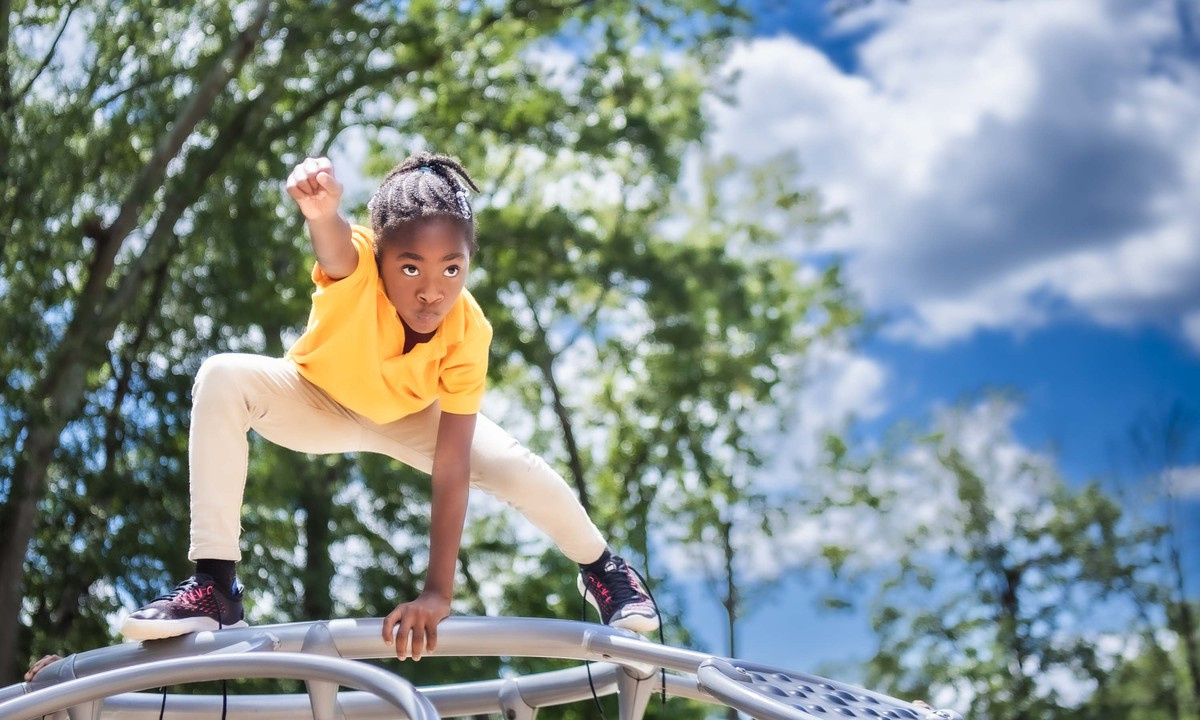 “CONTINUING A  LEGACY OF EXCELLENCE”
TUSKEGEE AIRMEN GLOBAL ACADEMY
What do you notice?
What are your wonderings?
What additional questions do you have?
“CONTINUING A  LEGACY OF EXCELLENCE”
TUSKEGEE AIRMEN GLOBAL ACADEMY
Timeline for GO Teams
TUSKEGEE AIRMEN GLOBAL ACADEMY
“CONTINUING A  LEGACY OF EXCELLENCE”
QUESTIONS?
TUSKEGEE AIRMEN GLOBAL ACADEMY
“CONTINUING A  LEGACY OF EXCELLENCE”
PRINCIPAL'S REPORT
“Conituning a Legacy of Excellence”
TUSKEGEE AIRMEN GLOBAL ACADEMY
“CONTINUING A  LEGACY OF EXCELLENCE”
Beginning of the Year Data
Actual Enrollment
Projected Enrollment
PK- 19
K- 65
1- 86
2- 90
3- 69
4- 80
5- 65

Total: 474
Funding: 455
PK- N/A
K- 73  -8
1- 91  -5
2- 86  +4
3- 76  -7
4- 85  -5
5- 75  -10

Total: 486
Leveling
TUSKEGEE AIRMEN GLOBAL ACADEMY
“CONTINUING A  LEGACY OF EXCELLENCE”
Things to Highlight
Academics
Family Engagement
Increased percentage of proficient and distinguished students in 3 out of 5 grade-levels in reading from Spring 23 to Fall 23
Increased percentage of proficient and distinguished students in every grade-level in math from Spring 23 to Fall 23
Our first academic family engagement event of the year was a huge success. We increased our parent engagement by over 100% from participation from last year! We are excited and gearing up for our next family engagement event STEM-ober on October 27! See you there.
Partners- AVLF
Westview Community Organization-  Westview Winddown Wed./ Genuine Parts Company.
In house full- time housing support for families in need of lawyer services for adequate housing needs.
Donated over $300 dollars towards the purchase of new uniforms for students in need. 

Donation of gently used uniforms for students in need.
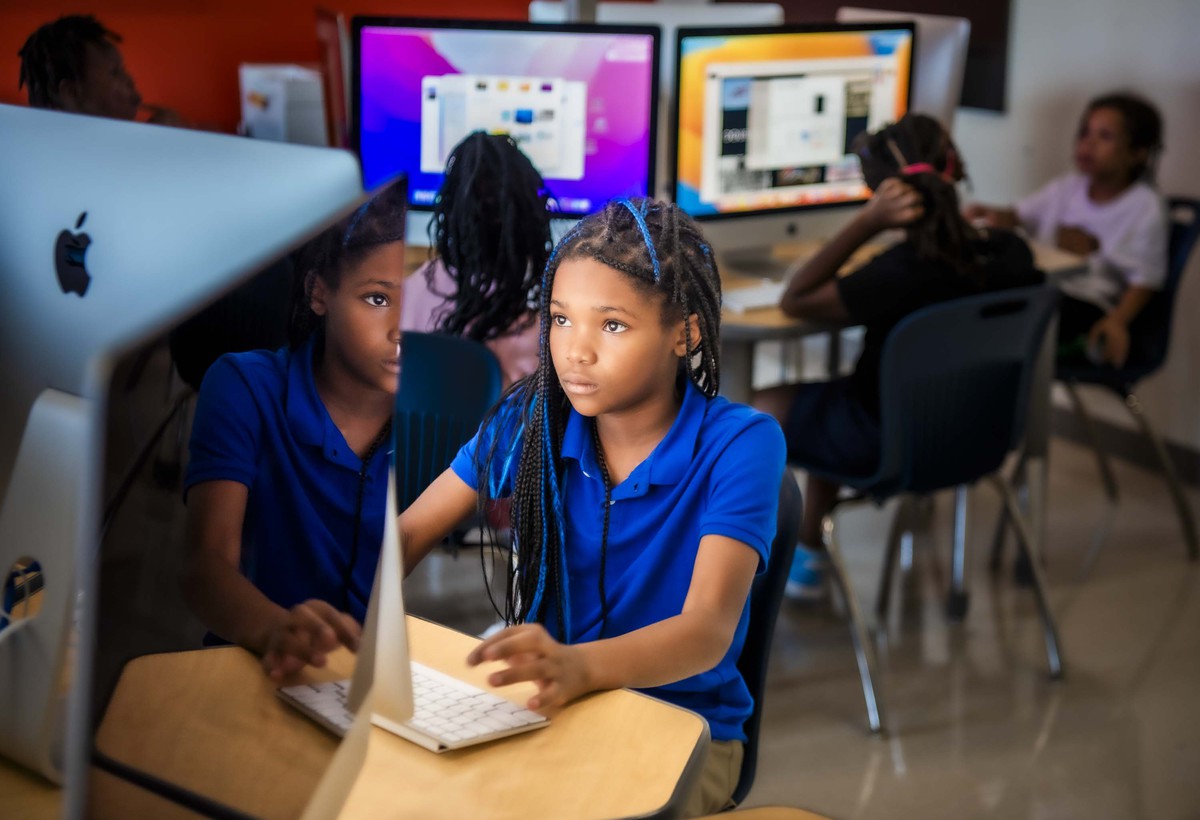 TUSKEGEE AIRMEN GLOBAL ACADEMY
“CONTINUING A  LEGACY OF EXCELLENCE”
PUBLIC 
COMMENT